زبان تخصصی فیزیک
English For Students of Physics
Magnetismبخش دوم
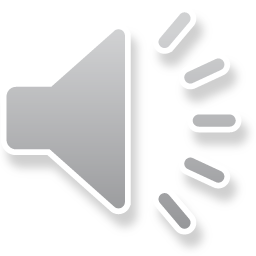 صفحه 29 الی 32 کتابتان را باز کنید و من از روی آن برای شما میخوانم لفاتی را که نمیدانید یاد داشت کرده و سعی کنید 
معنای علمی  آنرا بیابید.  در ادامه به سئوالات مرتبط این بخش در:
:    C و  B   و   Aقسمت 1:   
  پاسخ دهید؟A قسمت 2: